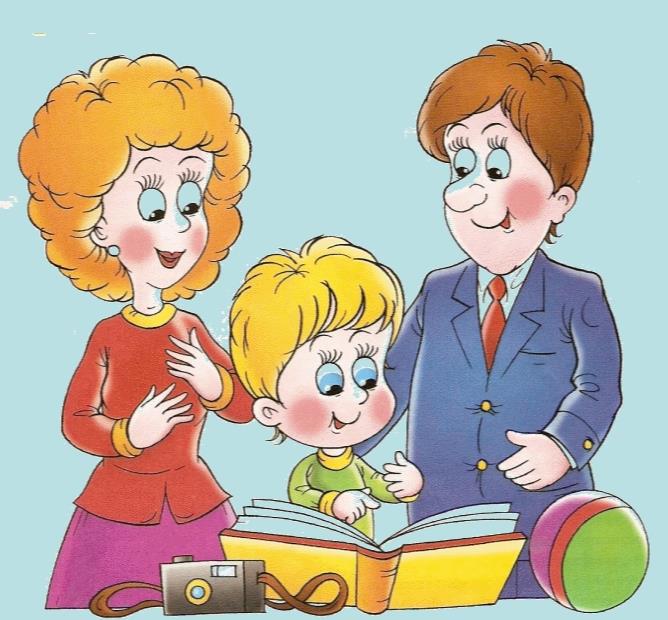 Как выполнять домашние задания по коррекции звукопроизношения?
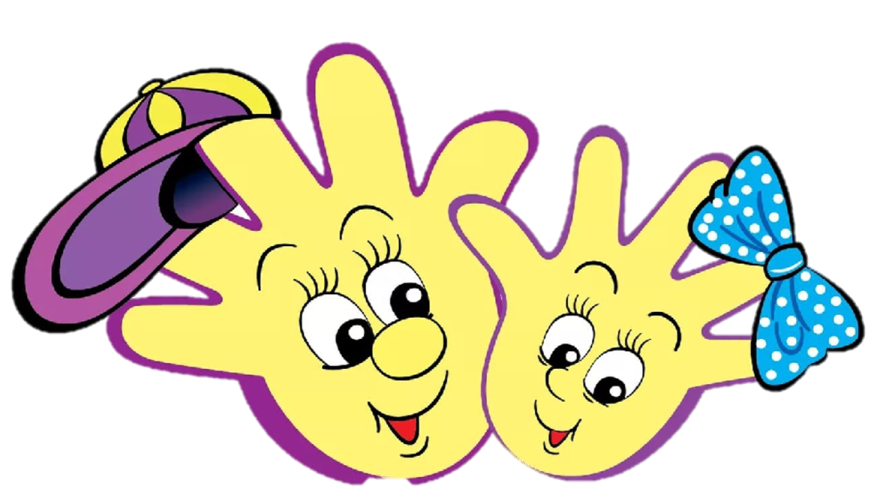 Пальчиковая гимнастика
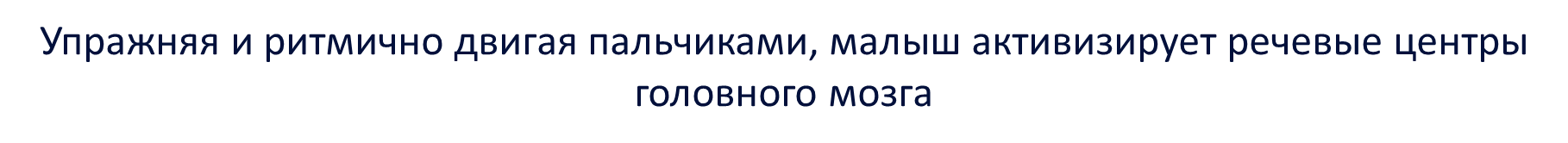 Мышка

Мышка в норку пробралась,
(Делаем двумя ручками крадущиеся движения)
На замочек заперлась.
(Слегка покачиваем скрещенными в замок пальчиками)
В дырочку она глядит,
(Делаем пальчиками колечко)
На заборе кот сидит!
(Прикладываем ручки к голове как ушки и шевелим пальчиками)
Дом

На опушке дом стоит.  
 (Сложить ладони домиком над головой) 
На дверях замок висит.   
(Сомкнуть ладони в «замок») 
За дверями стоит стол,  
(Накрыть ладонью правой руки кулачок левой) 
Вокруг дома частокол. 
 (Руки перед собой, пальцы растопырены) 
Тук – тук – тук! Дверь открой!   
(Постучать кулачком одной ладони о другую) 
Заходите, я не злой!   
(Руки в стороны, ладони вверх тыльной стороной)
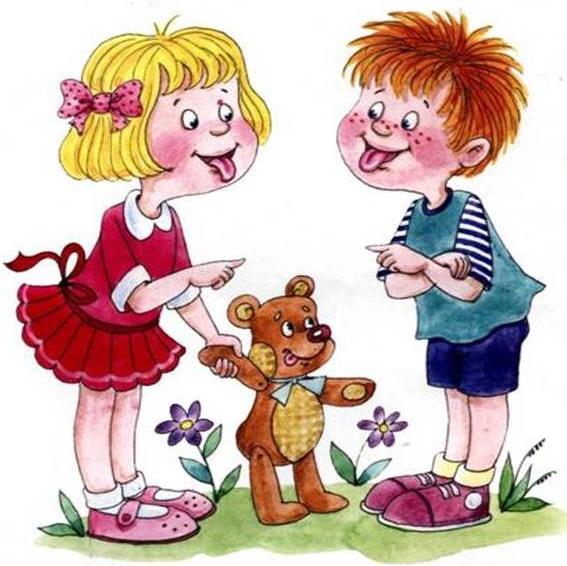 Артикуляционные упражнения 
для язычка
Артикуляционная гимнастика направлена на выработку полноценных движений и определённых положений органов артикуляционного аппарата, необходимых для правильного произношения звуков
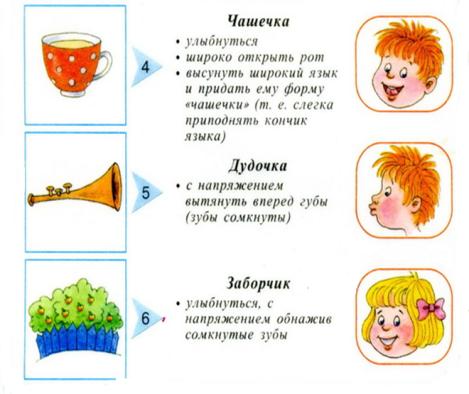 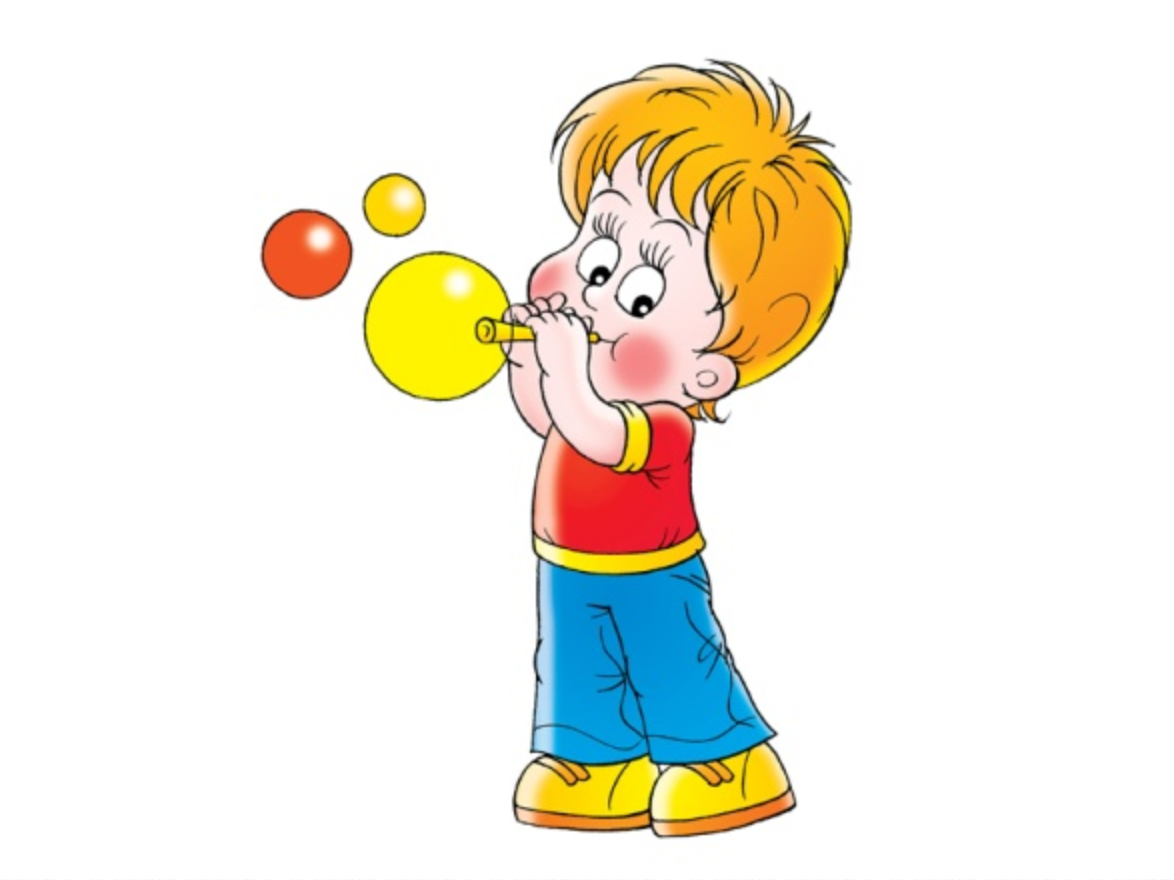 Дыхательные упражнения
Правильное речевое дыхание – основа для нормального звукопроизношения, речи в целом. Некоторые звуки требуют энергичного сильного выдоха, сильной воздушной струи.
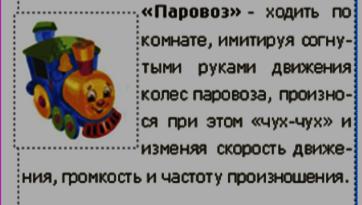 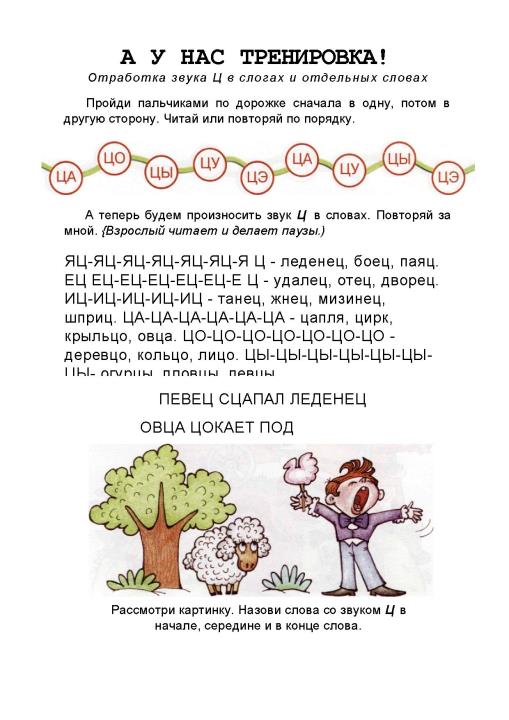 УРА! ЗВУК РОДИЛСЯ!

Отрабатываем его , используя предложенный 
логопедом речевой материал

Звук произносим протяжно, 
выделяя его для фиксирования правильного произношения

Стимулируйте ребёнка к использованию звука в самостоятельной речи, тактично исправляйте и почаще хвалите
Совместная и регулярная работа поможет нашим детям быстрее пройти 
путь к Стране правильной речи.

					УДАЧИ ВАМ!
Подготовила Слинко Л.Э.
воспитатель детского сада «Чебурашка»
П.Шиверский